Business Meeting
The user can demonstrate on a projector or computer, or print the presentation and make it into a film to be used in a wider field
1
2
3
4
CONTENTS
This is a Title
And this is the subtitle that makes it comprehensible
This is a Title
And this is the subtitle that makes it comprehensible
This is a Title
And this is the subtitle that makes it comprehensible
This is a Title
And this is the subtitle that makes it comprehensible
PART ONE
This is a Title
The user can demonstrate on a projector or computer, or print the presentation and make it into a film to be used in a wider field
This is a Title
And this is the subtitle that makes it comprehensible
This is a Title
And this is the subtitle that makes it comprehensible
This is a Title
And this is the subtitle that makes it comprehensible
2
1
3
This is a Title
This is a Title
This is a Title
And this is the subtitle that makes it comprehensible
And this is the subtitle that makes it comprehensible
And this is the subtitle that makes it comprehensible
This is a TitleAnd this is the subtitle that makes it comprehensible
This is a TitleAnd this is the subtitle that makes it comprehensible
04
01
03
02
This is a TitleAnd this is the subtitle that makes it comprehensible
This is a TitleAnd this is the subtitle that makes it comprehensible
78%
50%
30%
85%
And this is the subtitle that makes it comprehensible
And this is the subtitle that makes it comprehensible
And this is the subtitle that makes it comprehensible
And this is the subtitle that makes it comprehensible
PART TWO
This is a Title
The user can demonstrate on a projector or computer, or print the presentation and make it into a film to be used in a wider field
This is a Title
01
And this is the subtitle that makes it comprehensible
This is a Title
02
And this is the subtitle that makes it comprehensible
03
This is a Title
And this is the subtitle that makes it comprehensible
04
This is a Title
And this is the subtitle that makes it comprehensible
This is a Title
And this is the subtitle that makes it comprehensible
This is a Title
And this is the subtitle that makes it comprehensible
This is a Title
This is a Title
And this is the subtitle that makes it comprehensible
And this is the subtitle that makes it comprehensible
This is a Title
THIS IS A TITLE
And this is the subtitle that makes it comprehensible
A
B
C
This is a Title
This is a Title
And this is the subtitle that makes it comprehensible
And this is the subtitle that makes it comprehensible
ONE
TWO
THREE
FOUR
This is a Title
This is a Title
This is a Title
This is a Title
And this is the subtitle that makes it comprehensible
And this is the subtitle that makes it comprehensible
And this is the subtitle that makes it comprehensible
And this is the subtitle that makes it comprehensible
PART THREE
This is a Title
The user can demonstrate on a projector or computer, or print the presentation and make it into a film to be used in a wider field
This is a Title
This is a Title
This is a Title
This is a Title
This is a Title
This is a Title
And this is the subtitle that makes it comprehensible
And this is the subtitle that makes it comprehensible
And this is the subtitle that makes it comprehensible
01
02
03
04
This is a Title
This is a Title
This is a Title
This is a Title
And this is the subtitle that makes it comprehensible
And this is the subtitle that makes it comprehensible
And this is the subtitle that makes it comprehensible
And this is the subtitle that makes it comprehensible
1
2
3
This is a Title
This is a Title
This is a Title
This is a Title
This is a Title
This is a Title
And this is the subtitle that makes it comprehensible
And this is the subtitle that makes it comprehensible
And this is the subtitle that makes it comprehensible
This is a Title
This is a Title
This is a Title
This is a Title
And this is the subtitle that makes it comprehensible
And this is the subtitle that makes it comprehensible
And this is the subtitle that makes it comprehensible
And this is the subtitle that makes it comprehensible
And this is the subtitle that makes it comprehensible
And this is the subtitle that makes it comprehensible
PART FOUR
This is a Title
The user can demonstrate on a projector or computer, or print the presentation and make it into a film to be used in a wider field
2012
2013
2014
2015
2016
01
02
03
04
05
This is a Title
This is a Title
This is a Title
This is a Title
This is a Title
And this is the subtitle that makes it comprehensible
And this is the subtitle that makes it comprehensible
And this is the subtitle that makes it comprehensible
And this is the subtitle that makes it comprehensible
And this is the subtitle that makes it comprehensible
This is a Title
This is a Title
This is a Title
This is a Title
And this is the subtitle that makes it comprehensible
And this is the subtitle that makes it comprehensible
And this is the subtitle that makes it comprehensible
And this is the subtitle that makes it comprehensible
2017
2018
2019
2020
This is a Title
This is a Title
This is a Title
This is a Title
And this is the subtitle that makes it comprehensible
And this is the subtitle that makes it comprehensible
And this is the subtitle that makes it comprehensible
And this is the subtitle that makes it comprehensible
This is a Title
And this is the subtitle that makes it comprehensible
This is a Title
This is a Title
And this is the subtitle that makes it comprehensible
And this is the subtitle that makes it comprehensible
THANK YOU
Does anyone have any questions?

great_ppt@outlook.com
+00 000 000 000
www.greatppt.com
Use our editable graphic resources...
You can easily resize these resources keeping the quality. To change the color just ungroup the resource and click on the object you want to change. Then click on the paint bucket and select the color you want. Don’t forget to group the resource again when you’re done.
...and our set of editable icons
You can resize these icons keeping the quality.
You can change the stroke and fill color; just select the icon and click on the paint bucket/pen.
Business Icons
Avatar Icons
Creative Process Icons
Educational Process Icons
Help & Support Icons
Medical Icons
Nature Icons
Performing Arts Icons
SEO & Marketing Icons
Teamwork Icons
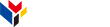 www.greatppt.com
Free Templates and Themes
Create beautiful presentations in minutes